The role of the Prosecutor’s Office of the Russian Federation in environmental protection, including international cooperation for the protection of transboundary water resources
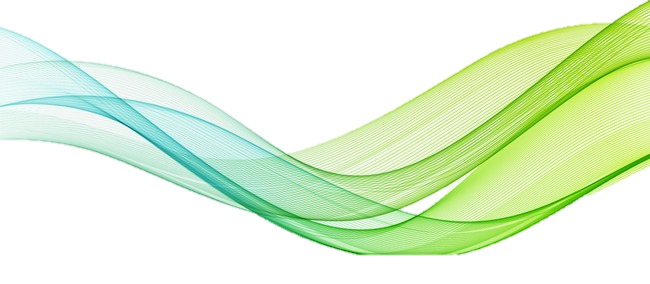 2
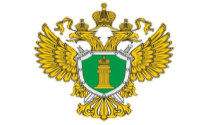 As a result of the Year of Ecology in Russia negative impact on the environment has been reduced
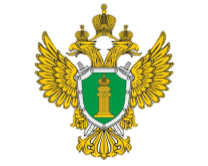 Federal Law as of 17.01.1992 No 2202-1 On the Prosecutor’s Office of the Russian Federation
The Prosecutor’s Office of the Russian Federation is the single federal centralized system of bodies in charge of supervision on behalf of the Russian Federation over compliance with the Constitution of the Russian Federation and execution of the laws acting on the territory of the Russian Federation
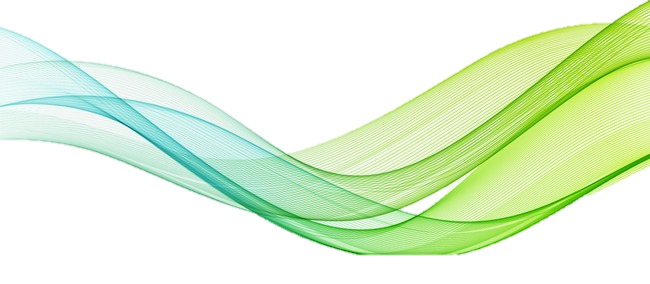 3
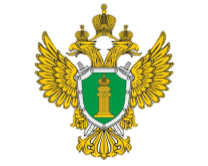 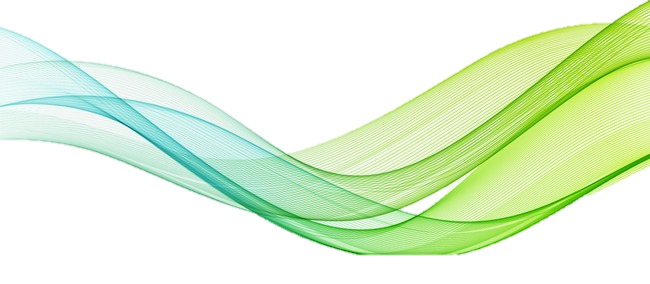 10
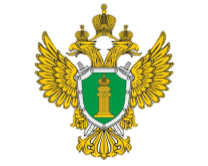 The system of prosecution authorities of the Russian Federation includes90 specialized environmental prosecutor's offices
The Prosecutor General’s Office of the Russian Federation
(Department for Supervision over Execution of Environmental Legislation and Natural Resources Management of the General Department for Supervision over Execution of Federal Legislation)
3 
Interregional Environmental Prosecutor's Offices
(Amur, Baikal and Volga
environmental prosecutor's offices)
The Prosecutor’s Offices of the subjects of the Russian Federation
31 
interdistrict environmental prosecutor's offices
56 
interdistrict environmental prosecutor's offices
in the subjects of the Russian Federation
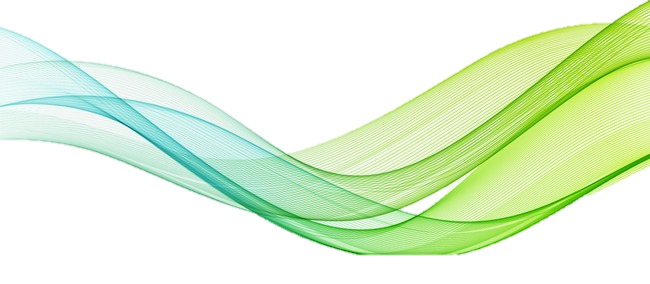 4
Water resources of the Russian Federation
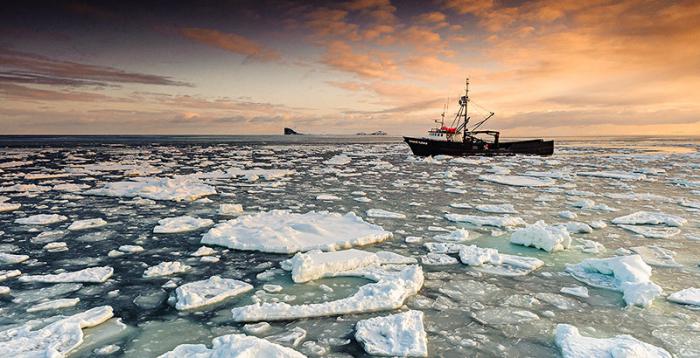 The Russian Federation is washed by 12 seas, which belong to 
3 oceans, as well as by the inland Caspian Sea
There are more than 2,5 mln. large and small rivers, more than 2 mln. lakes.  on the territory of the Russian Federation
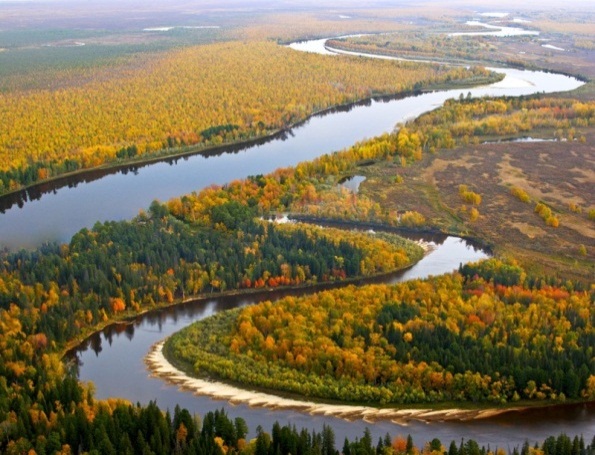 Russian water reserves
accounts for 22 % of world supply
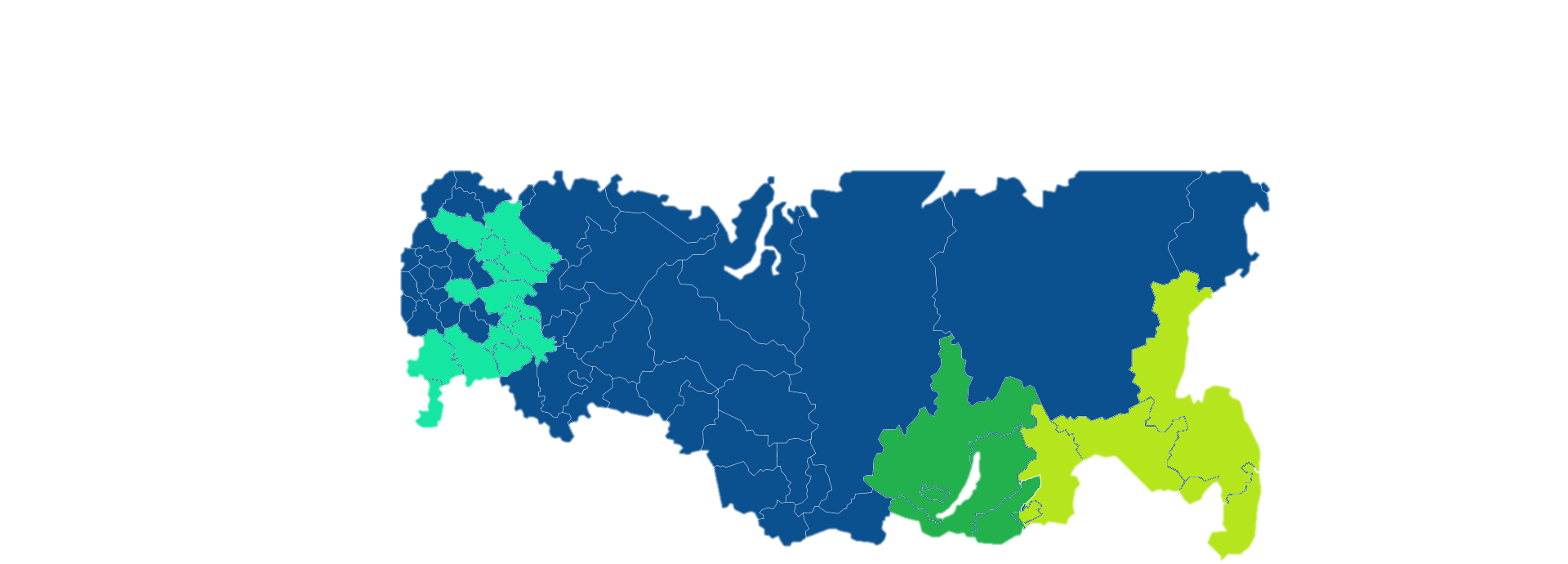 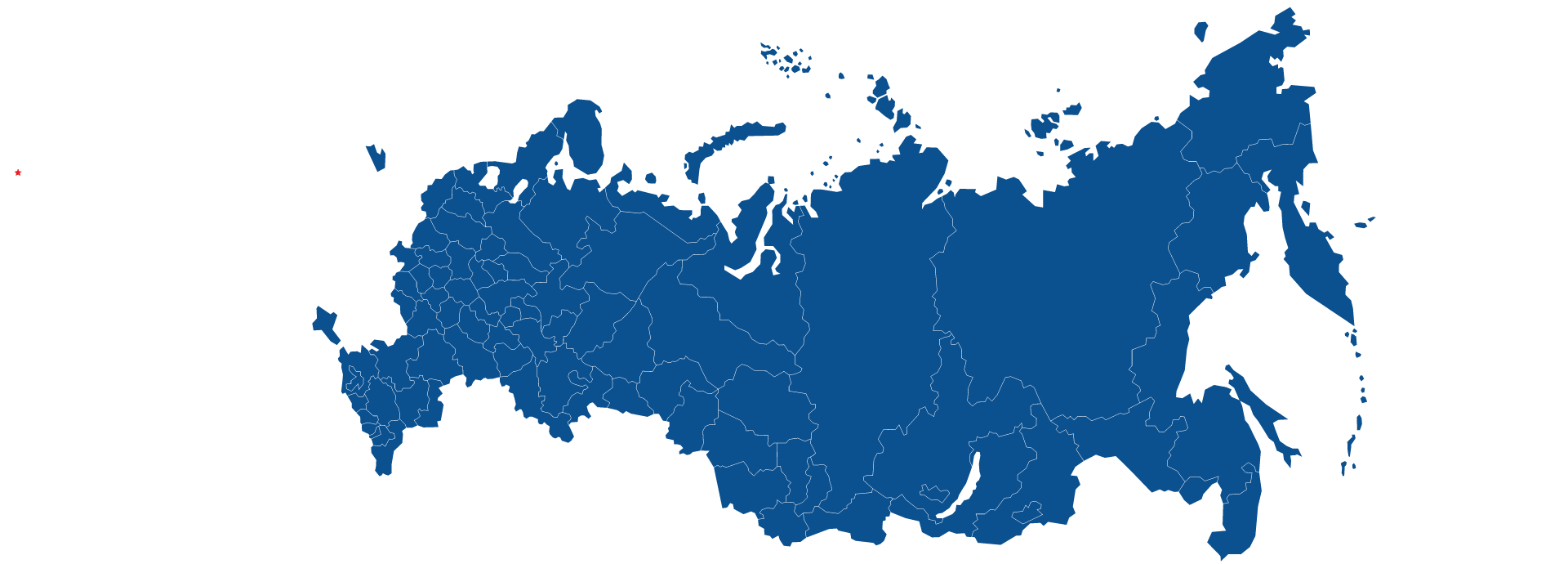 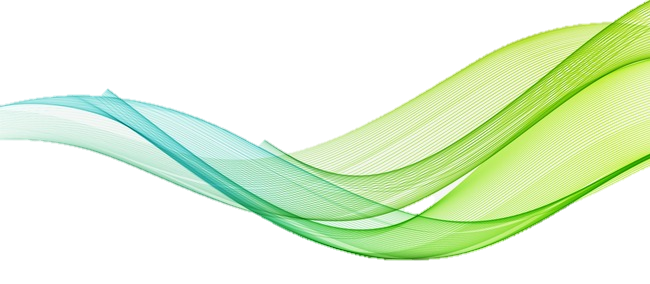 Volga interregional environmental prosecutor's office
Baikal interregional environmental prosecutor's office
Amur Basin environmental prosecutor's offices
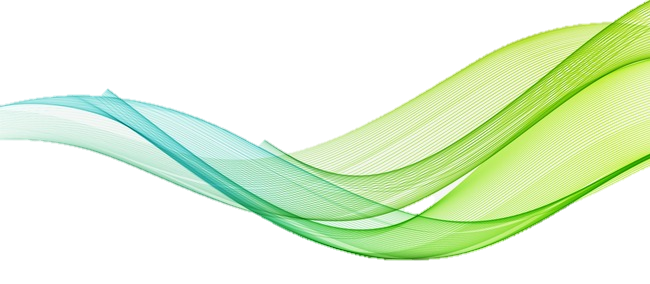 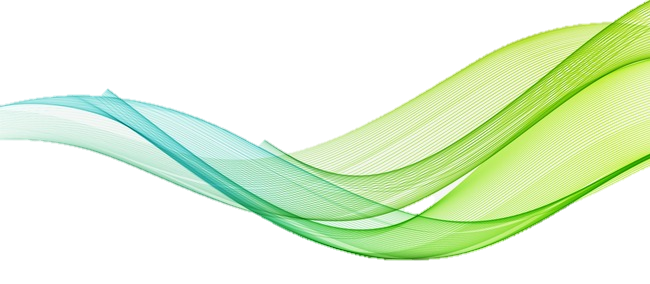 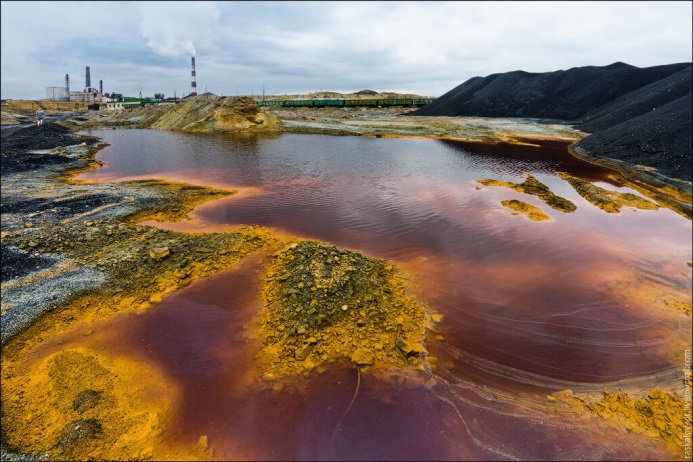 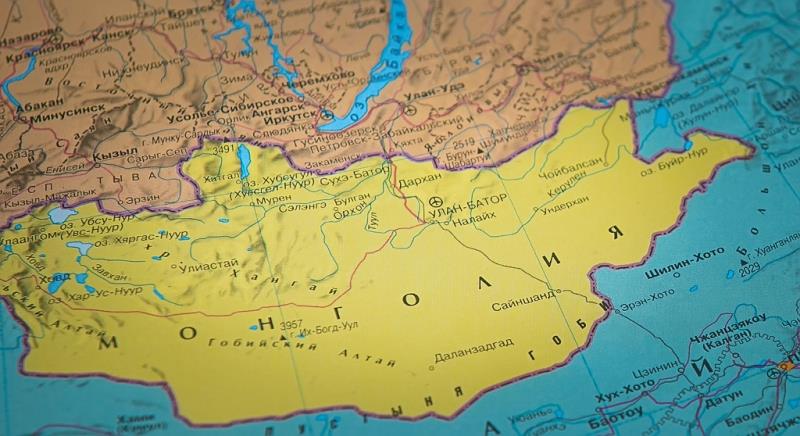 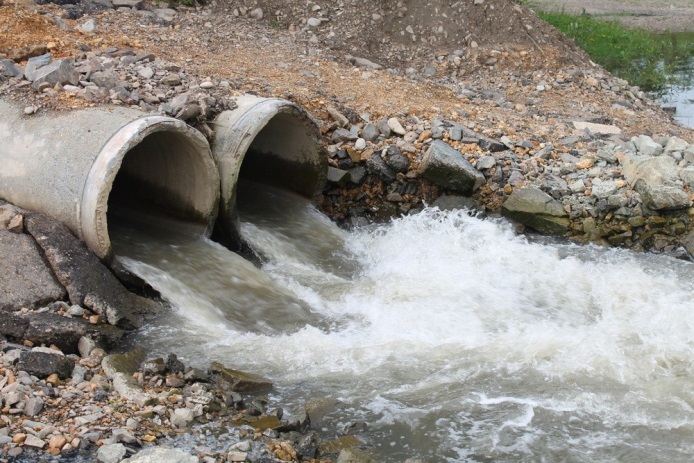 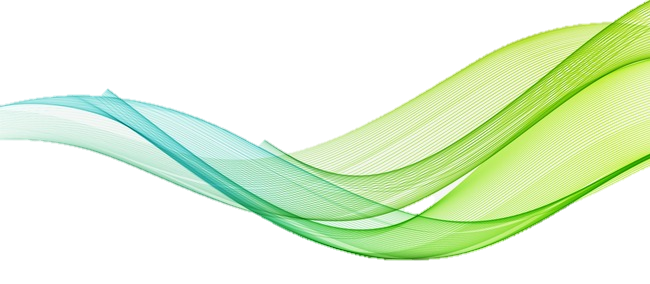 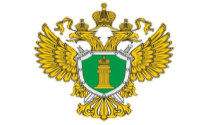 Priority areas of prosecutor's supervision in the sphere of environmental protection
The execution of legislation:
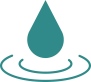 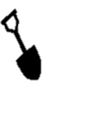 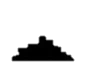 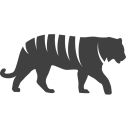 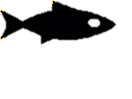 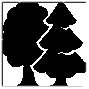 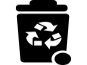 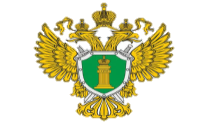 The main task of supervision over compliance 
with the environmental legislation – safeguarding 
and protection of constitutional rights of 
citizens to favourable environment
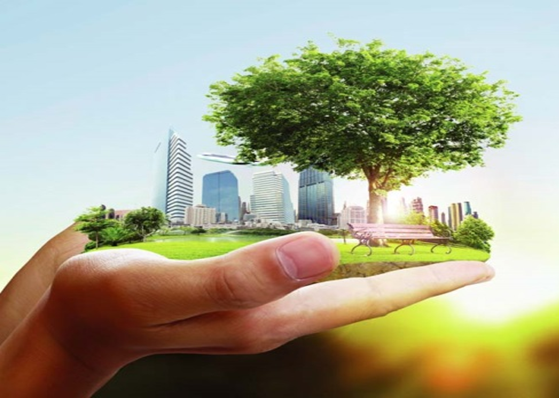 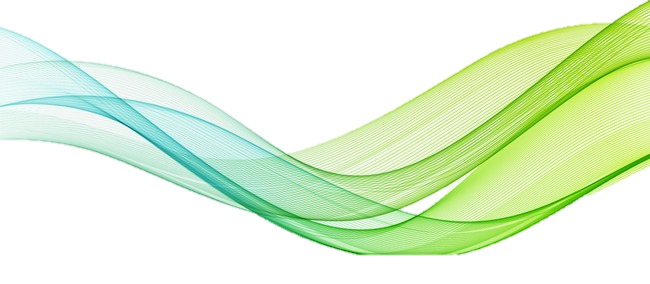 13
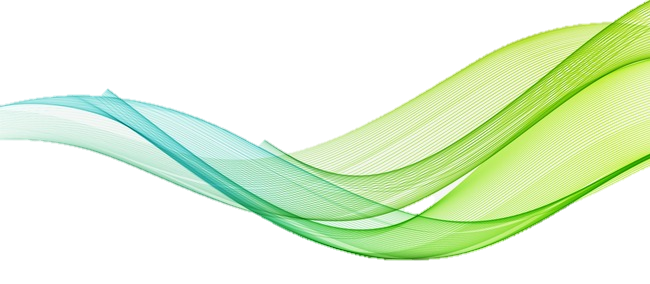 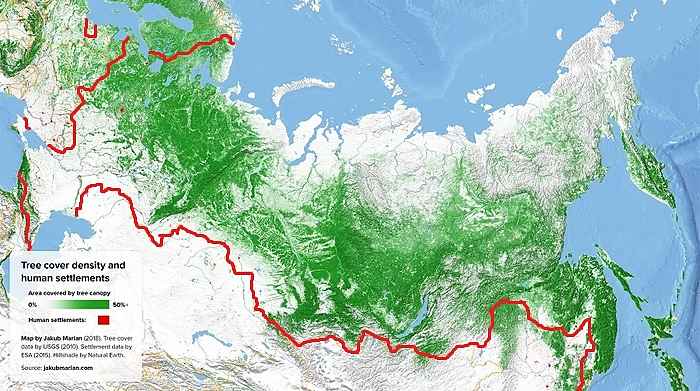 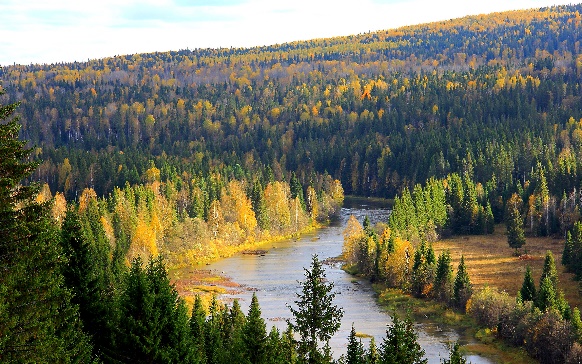 AREA OF FORESTS IN RUSSIA
approx.
800 mln. ha
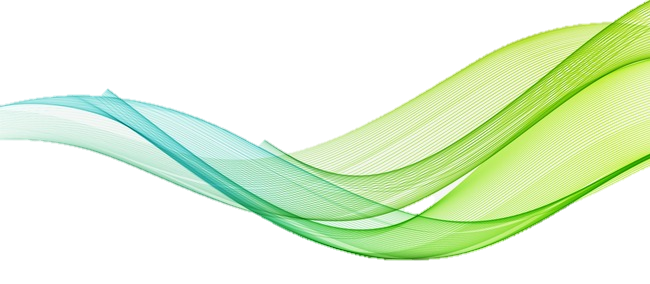 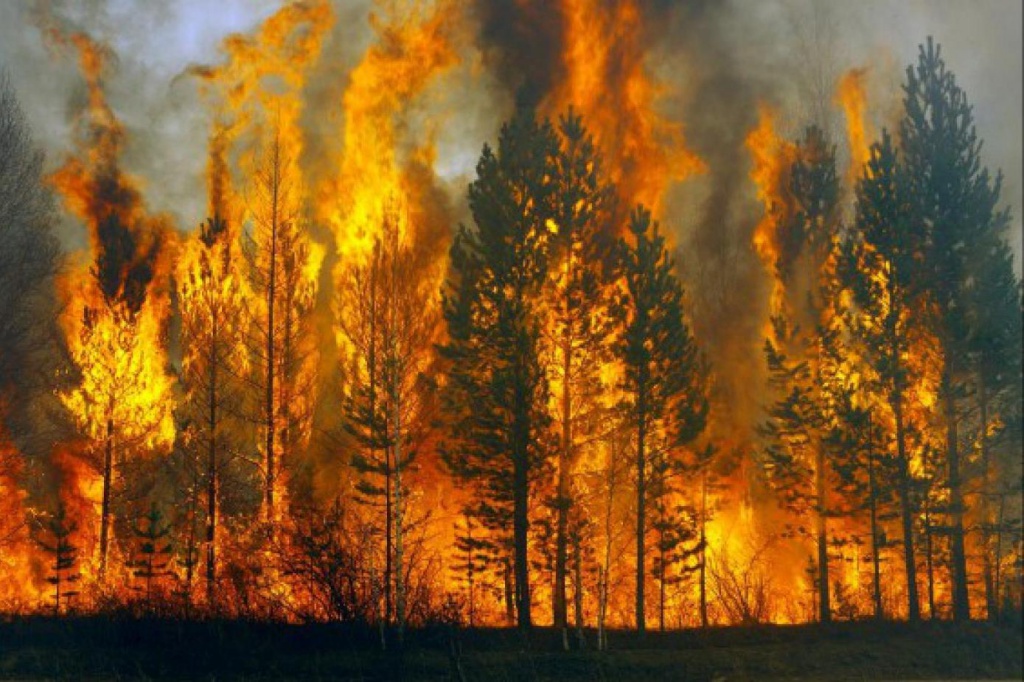 Most fire hazardous regions:
the Republic of Buryatia
the Republic of Sakha (Yakutia)
Zabaikalye Territory
Krasnoyarsk Territory
Primorye Territory
Khabarovsk Territory
Amur Region
Jewish Autonomous Region
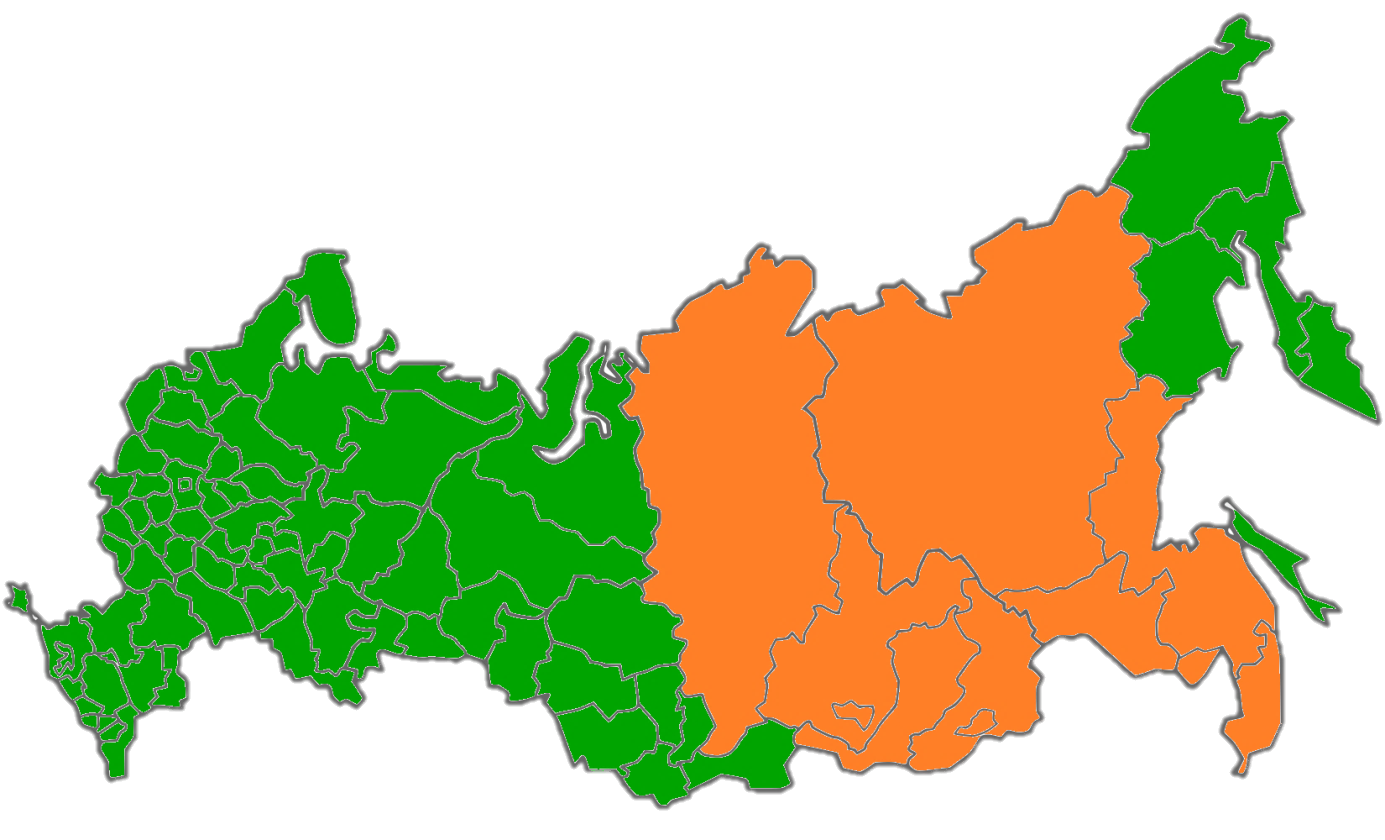 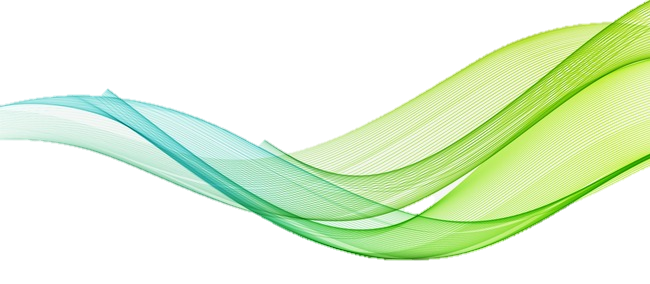 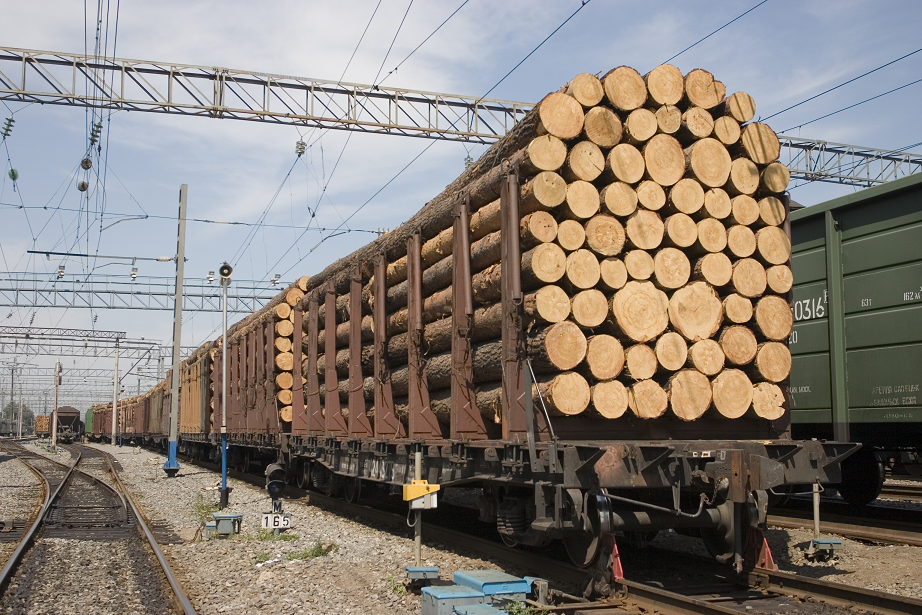 ILLEGAL TRAFFICKING OF TIMBER AMOUNTS TO 10 MLN. TONNES PER YEAR
UPON THE RESULTS OF 2018, BASED ON THE FACTS OF TIMBER EXPORT WITH VIOLATIONS OF LAW 
MORE THAN 700 CRIMINAL CASES WERE INITIATED
Emissions into the atmosphere
Annually more than 30 mln. tonnes of pollutants are emitted into the atmosphere
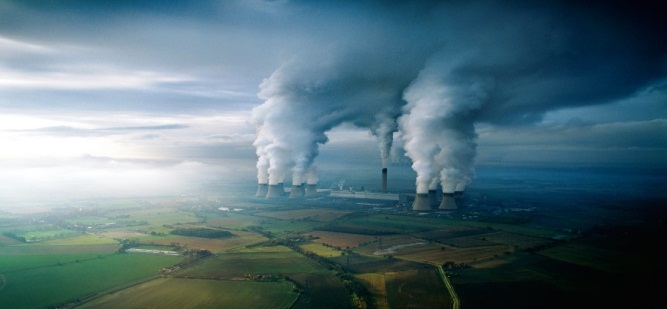 17 mln. tonnes by stationary sources
14 mln. tonnes by mobile sources
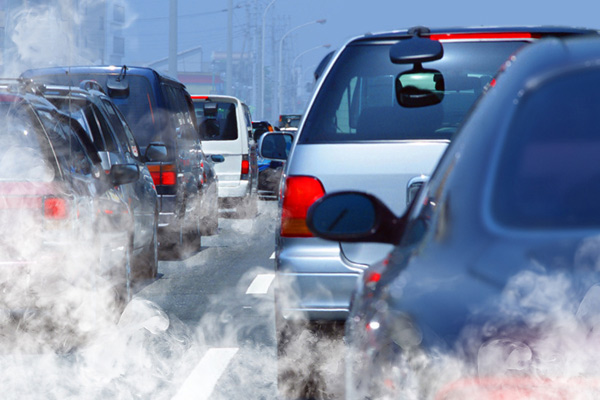 The efficiency of prosecutor’s supervision increases when environmental experts are engaged in inspections
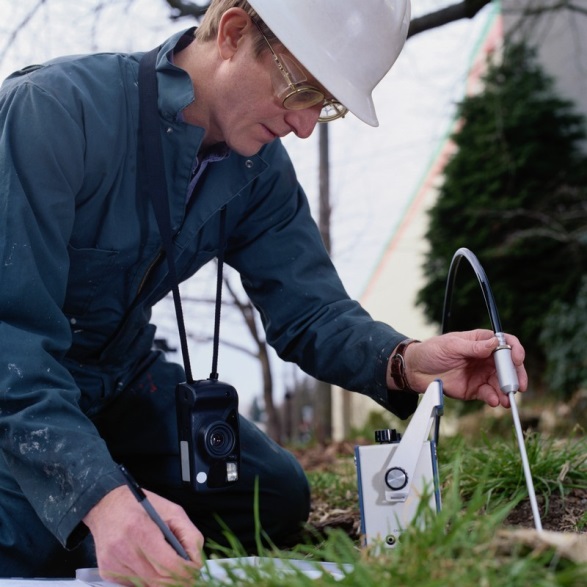 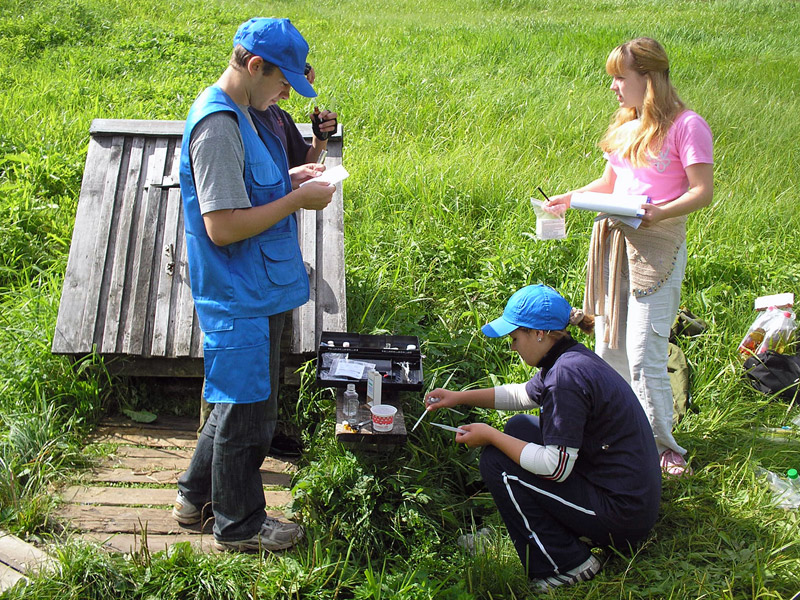 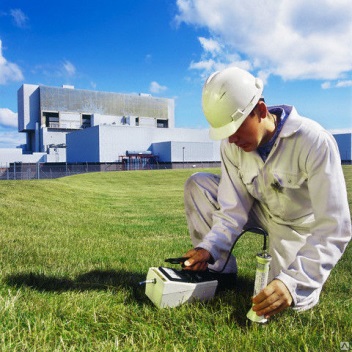 As a result of prosecutor’s interference in 2019 to date 
more than 6 000 unsanctioned waste dumps have been eliminated
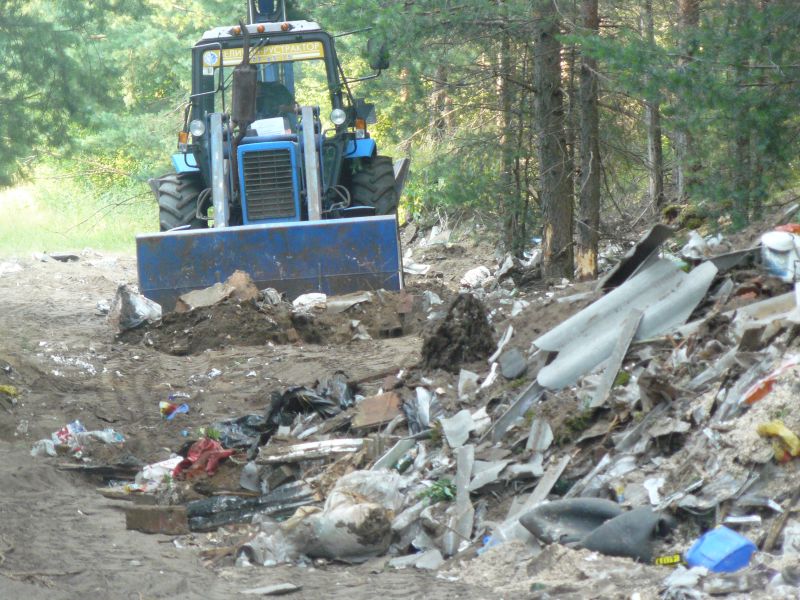 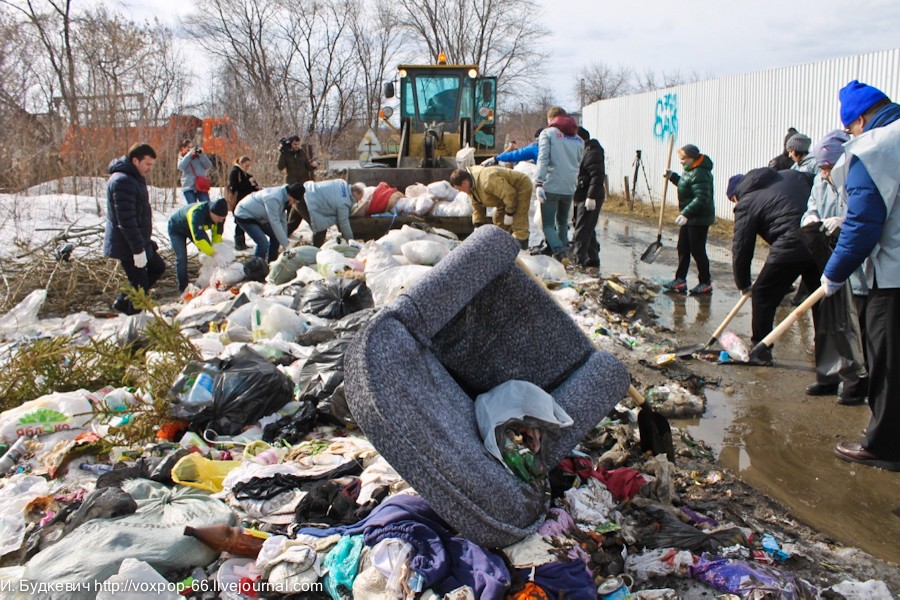 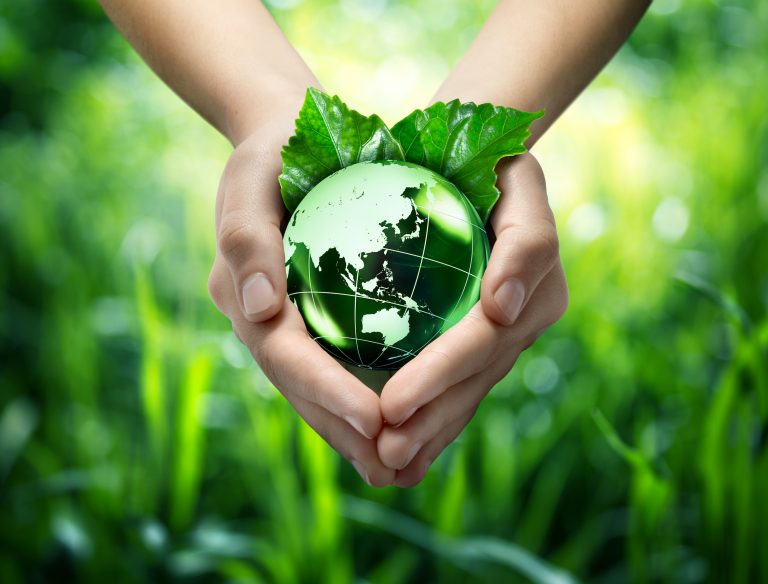 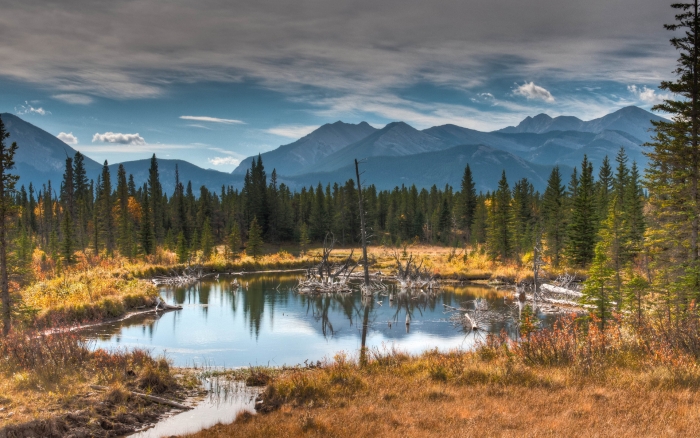 For the last 1,5 year prosecution authorities stopped 300 cases when animals were kept in semi-free conditions without permits
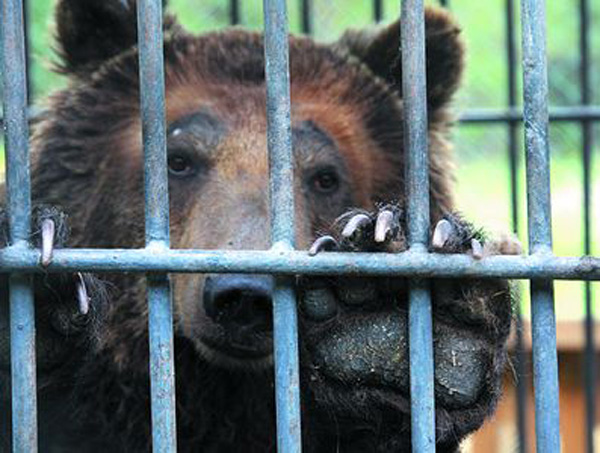 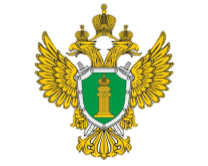 Principal measures of prosecutor’s response
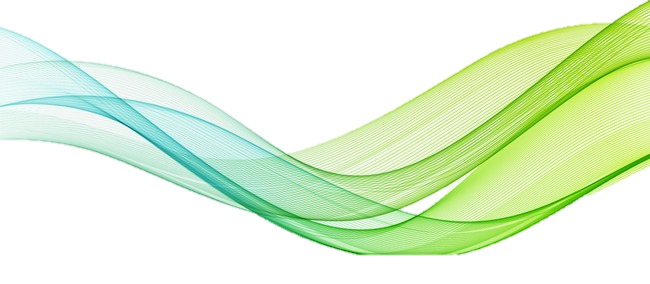 11
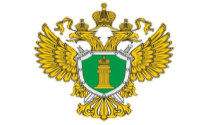 Initiation of administrative proceedings by the prosecutor
Court’s (other authorized body) decision on the case of administrative offence
The review of the legality of the decision by the prosecutor, the possibility of appeal
The performance of prosecutors with regard to supervision over execution of environmental legislation in 2018
10 000 protests
against unlawful legal acts

        25 000 applications submitted to court   
         for a total amount of 2,8 bln. rubles

        64 000 submissions

26 000 individuals brought to administrative liability

2 000 criminal cases initiated as a result of prosecutors’ inspections
278 000 
detected violations
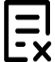 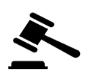 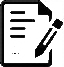 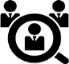 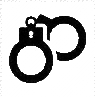 6
The performance of prosecutors with regard to supervision over execution of environmental legislation in the first half of 2019
8 000 protests
against unlawful legal acts

        15 000 applications submitted to court   
         for a total amount of 2,3 bln. rubles

        44 000 submissions

13 000 individuals brought to administrative liability

1 000  criminal cases initiated as a result of prosecutors’ inspections
171 000 
detected violations
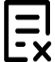 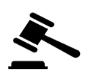 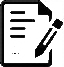 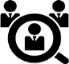 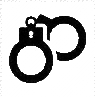 6
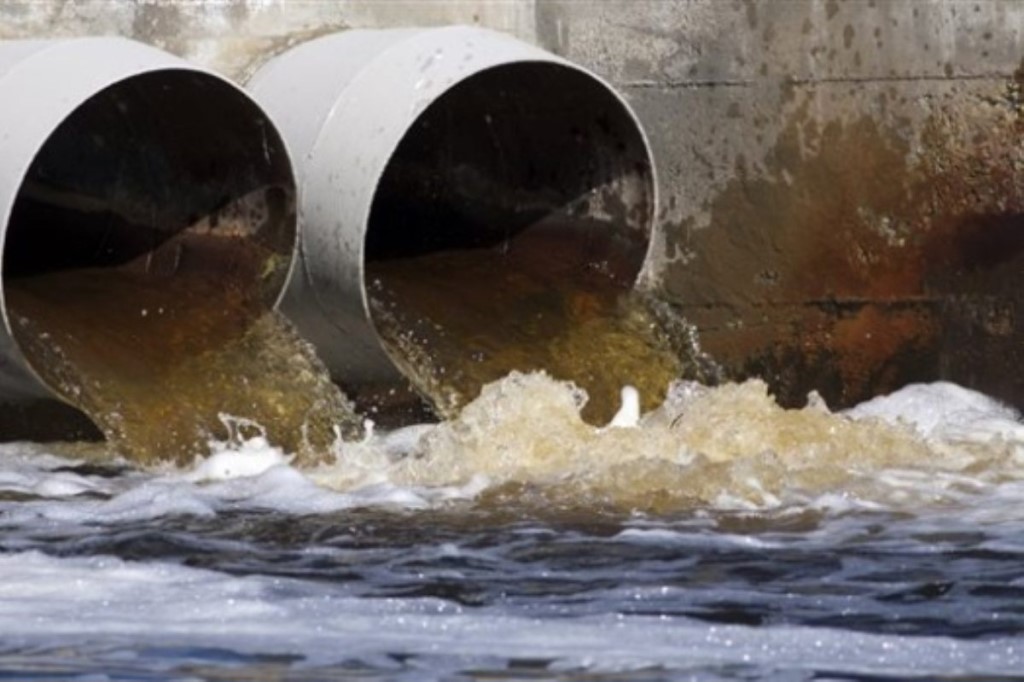 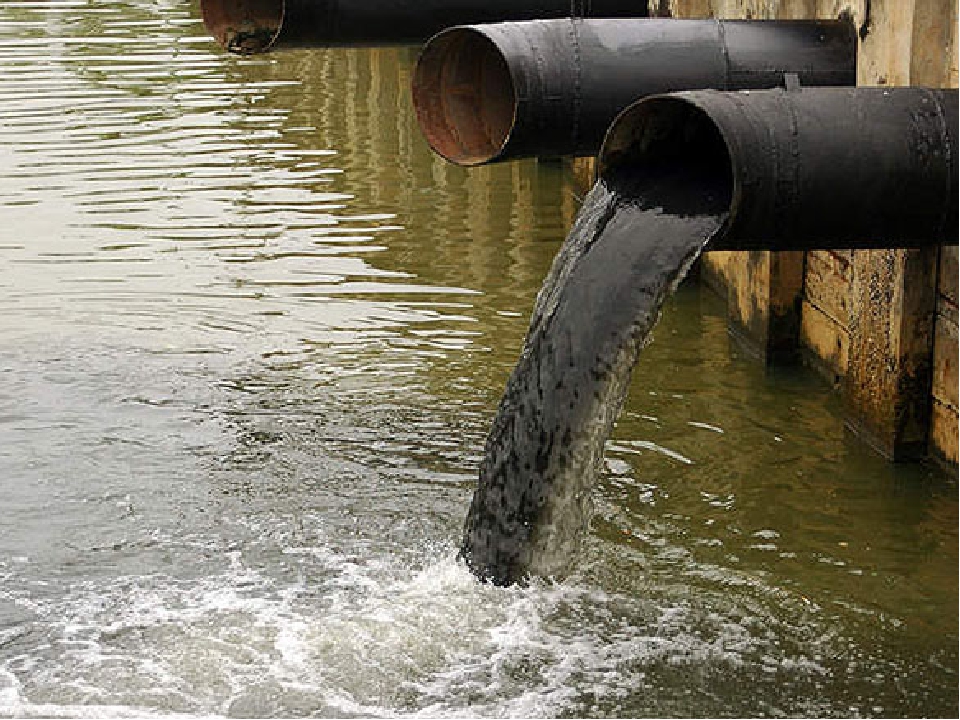 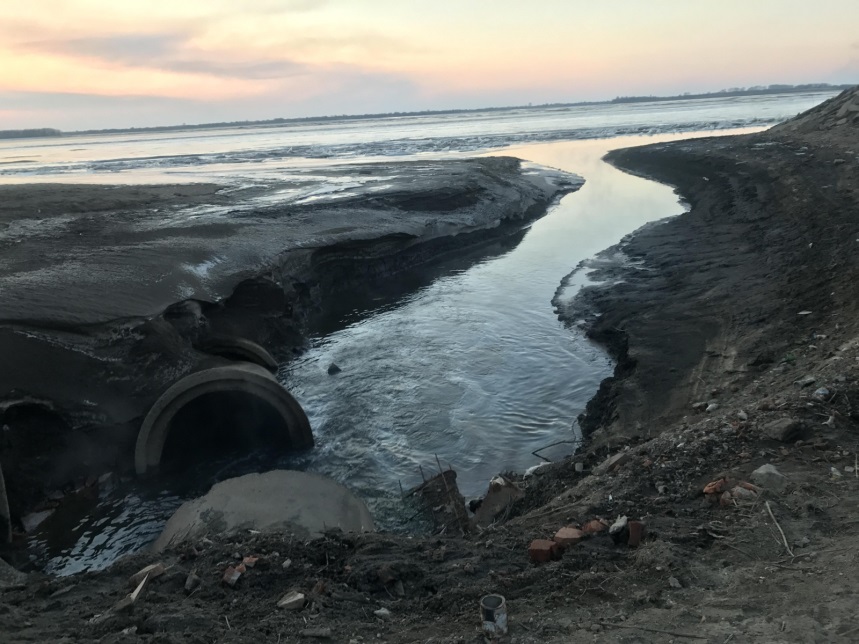 10
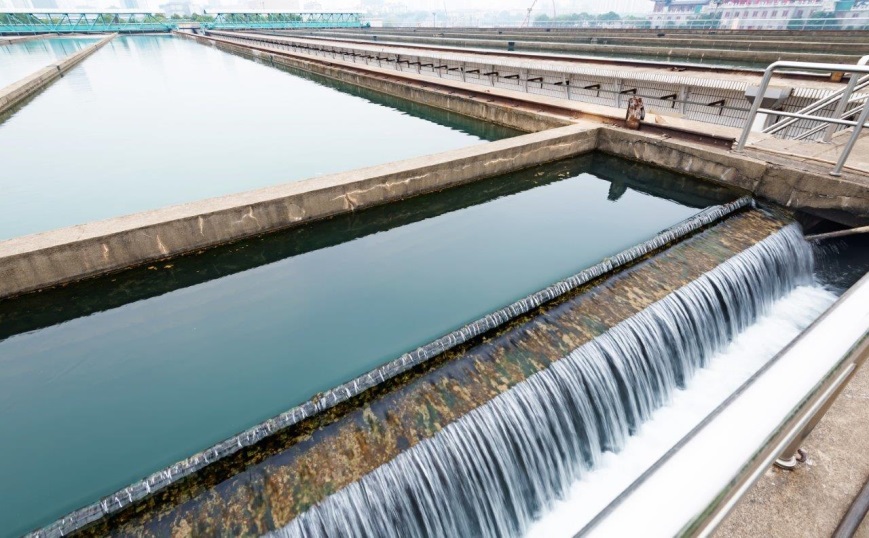 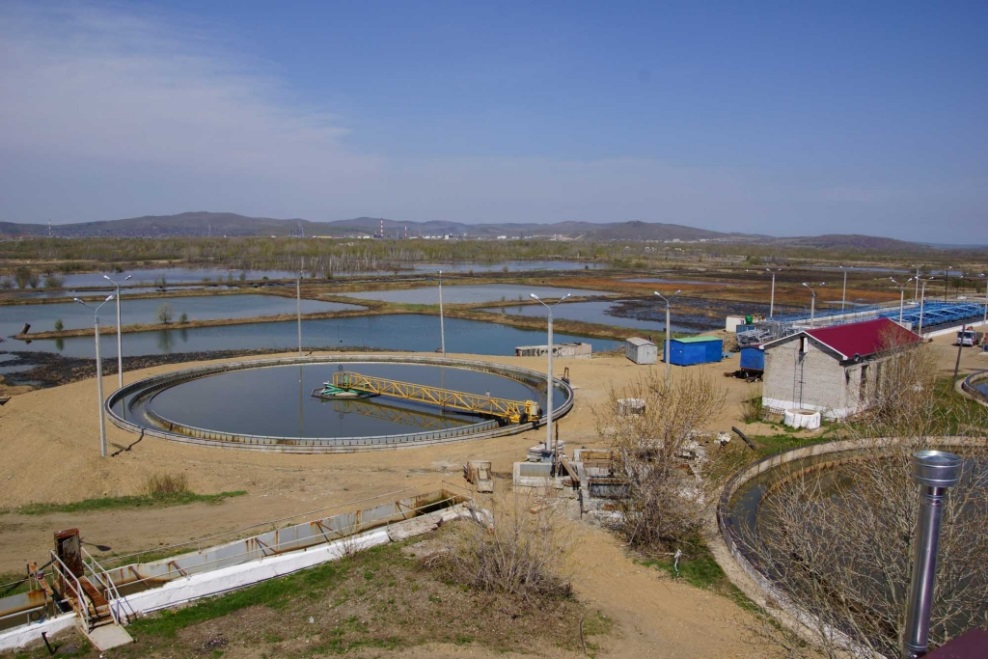 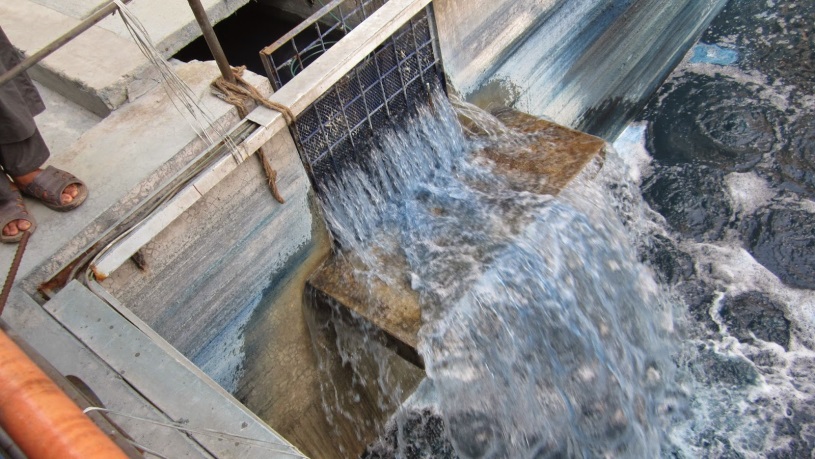 11
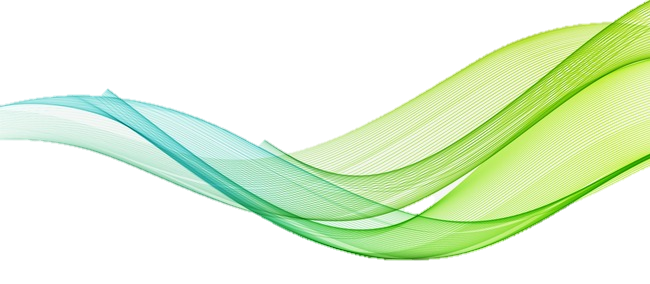 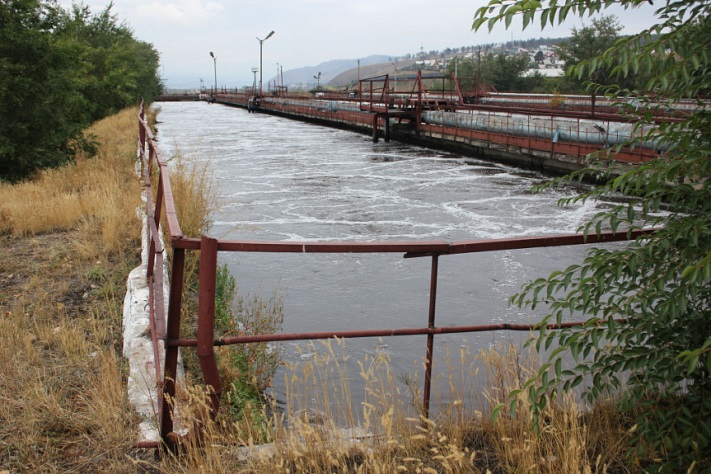 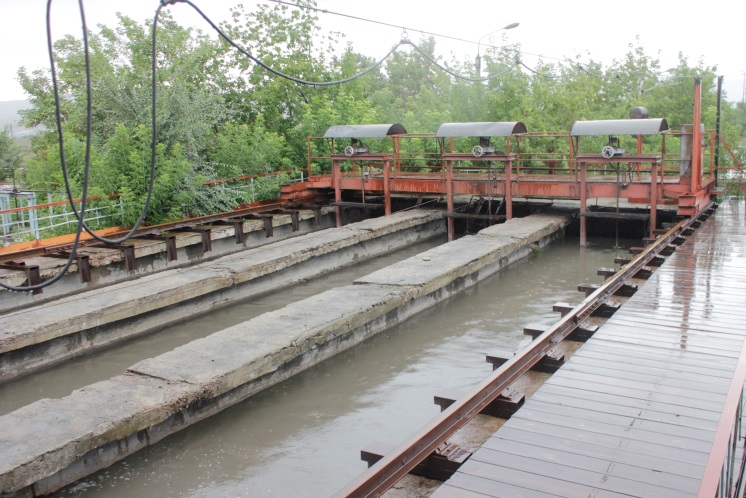 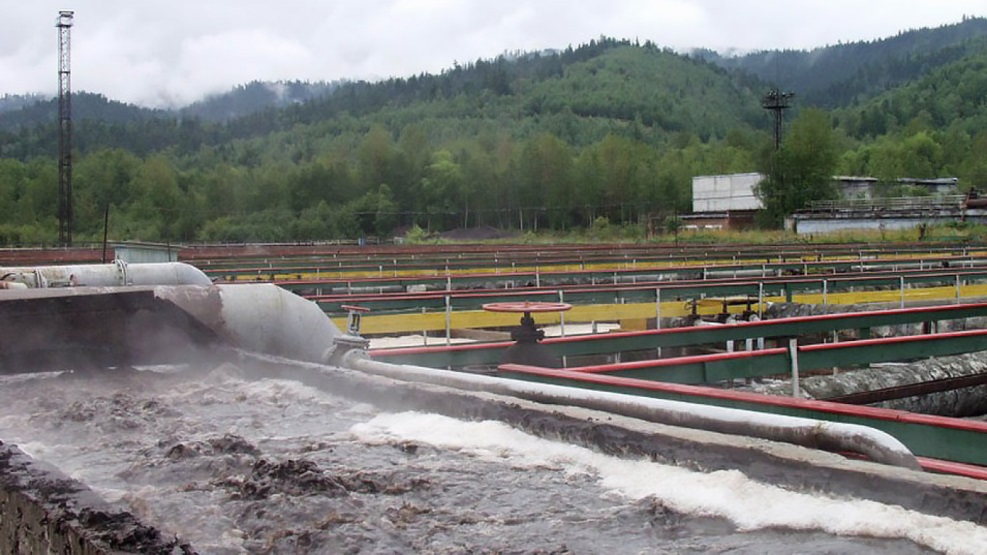 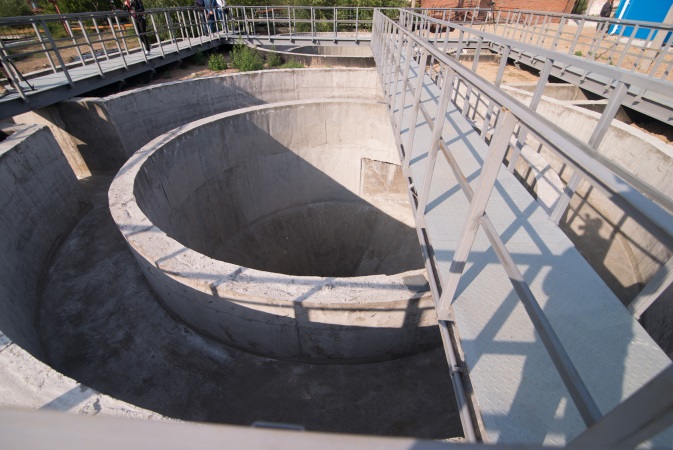 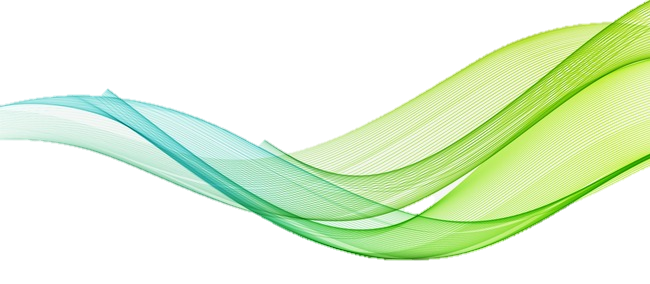 Thank you for your attention!
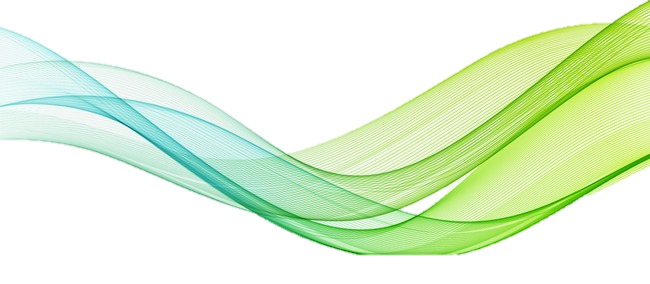